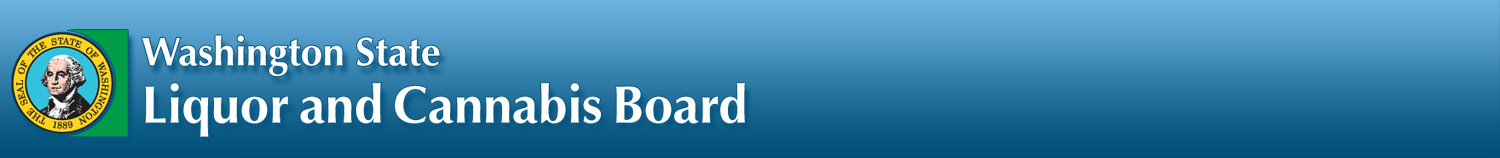 Marijuana LicensingQ&A
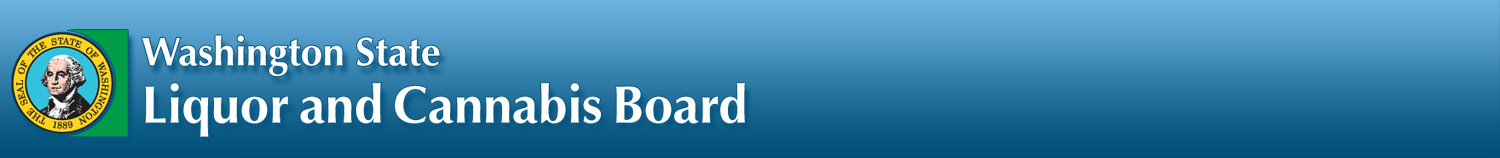 Why is there a cap on retail stores?

I-502 required the LCB to set the maximum amount of stores which was set at 334. When Senate Bill 5052 passed it called on the LCB to increase the number of retail outlets to meet the needs of medical patients and increase the access points. The LCB determined that 222 additional stores would meet the needs based on a report from BOTEC. The need for additional stores will be re-evaluated in a year.
2
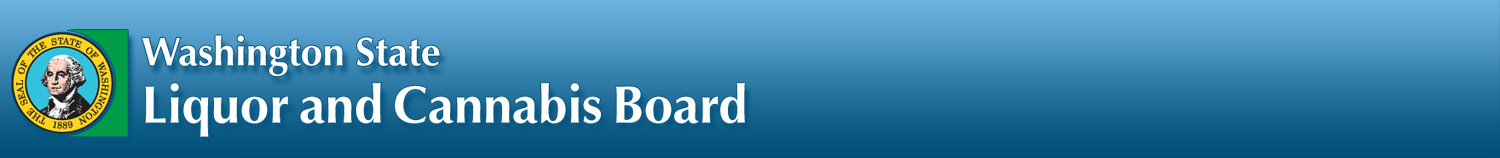 Will a retailer be able to sell plants to patients holding a medical card?

At this time retailers are not able to do this as this would take new legislation to enact. The LCB does understand there is a need for this and conversations are currently taking place.
3
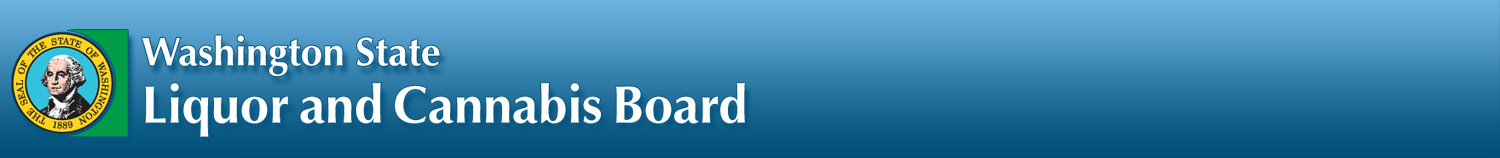 When will LCB begin processing my 2nd or 3rd Producer application?

Research conducted by the University of Washington reported that 10 million square feet of canopy is sufficient for Washington States’ demand in both the medical marijuana and the recreational markets. To date, the state has licensed over 12 million square feet of plant canopy with additional producers still being licensed. 
Due to the sufficient canopy, the WSLCB will not process second and third producer license applications. Those producers that have second and third applications on hold will be withdrawn and the LCB will issue a refund. The LCB will be withdrawing these applications and issuing refunds over the next few months.
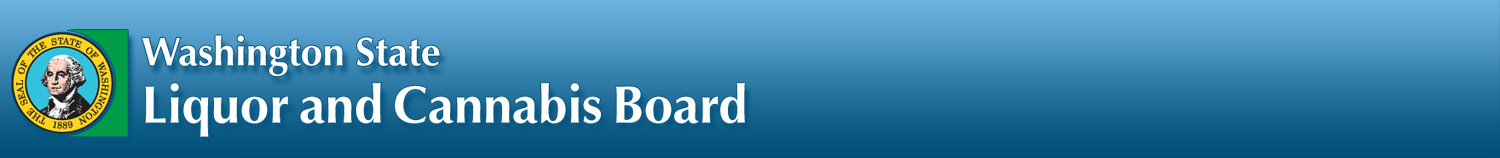 As a licensed producer, can I increase my plant canopy tier level if I am a 1 or 2?

Unfortunately there is no plan to allow licensed producers to change their designated tiers. You may however increase the maximum allotted amount of canopy within your tier.
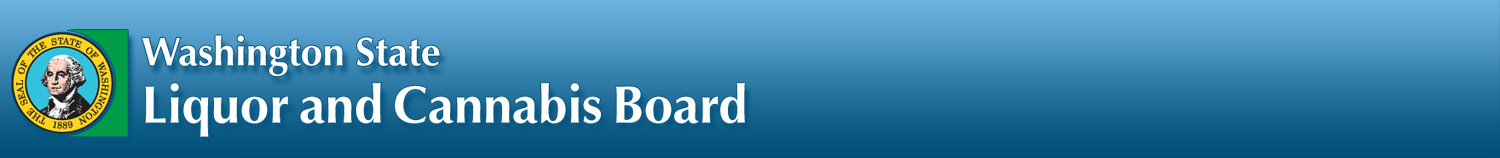 What type of approval is needed to make changes to my existing business?

Prior approval is required for all changes. You can access applications on our website for the following:
Adding a Financier
Change in Governing People, Percentage Owned and/or Stock/Unit Ownership
Request to Alter Marijuana Site and/or Operating Plan
Application for Added Medical Marijuana Endorsement (for licensed retailers)
Go to lcb.wa.gov and select “Licensing Services”, “Marijuana Licensing” and then “Marijuana License Applications”